Cultivating Compassion Through the Teacher-Learner Relationship
Terri Dalton, MA, Cleveland Clinic/Fairview FMR, Cleveland, OH
Kathryn Fraser, PhD, Halifax Health FMR, Daytona Beach. FL
Janelle Von Bargen, PhD, St. Francis Hospital FMR, Wilmington, DE
Dael Waxman, MD, Carolinas Medical Center FMR, Charlotte, NC
No Disclosures
Objectives
Upon completion of this session, you should be able to:
Define the concept of hidden mentorship and its importance in the arena of compassionate care
Describe the parallel process of the teacher-learner and the learner-patient present in medical education 
Design a personal plan for compassionate care that actively integrates parallel process and hidden mentorship
Personal and Professional Satisfaction in Medicine Matters
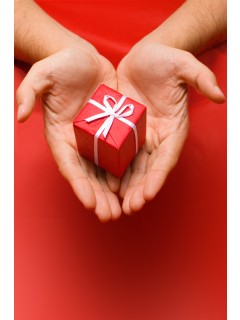 We replicate the experience we are given.
The Process isA Win-Win-Win
It is as much about the teacher.
It is as much about the learner.
It is as much about the patient.
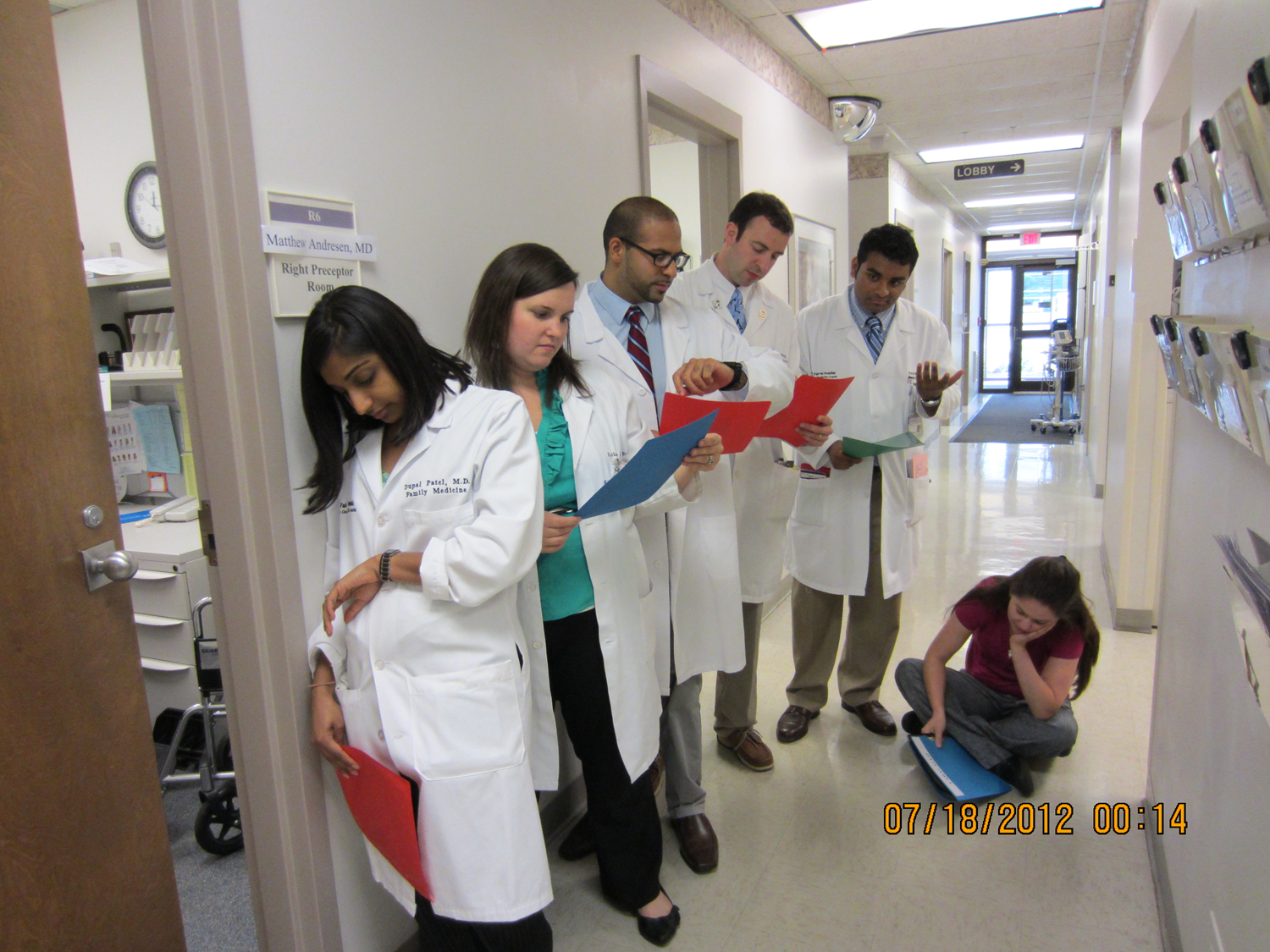 Peeking into the 
Preceptor Room
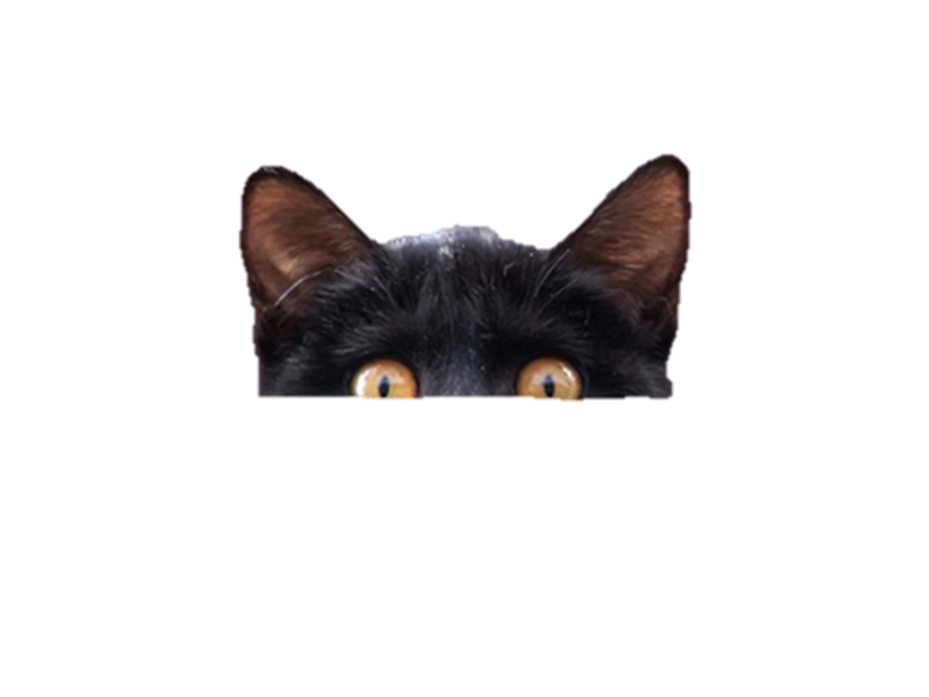 Auto-Pilot: Getting the Job Done
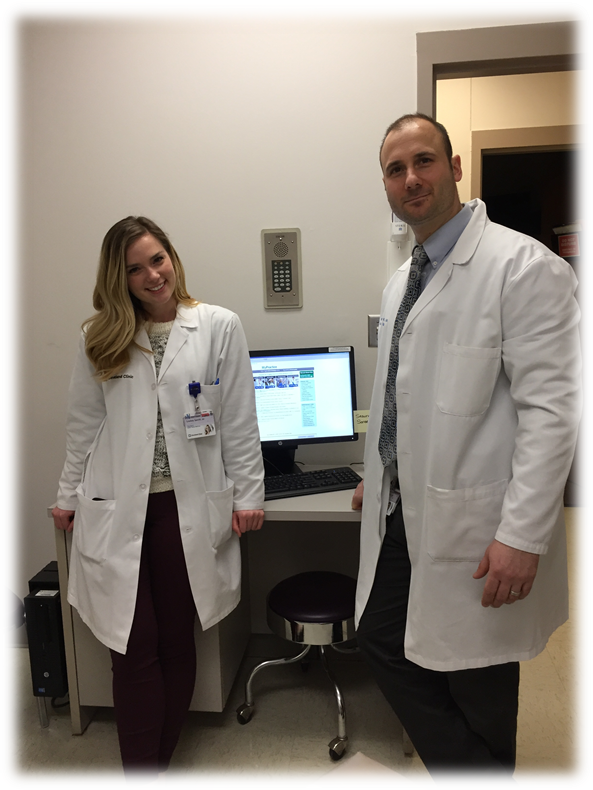 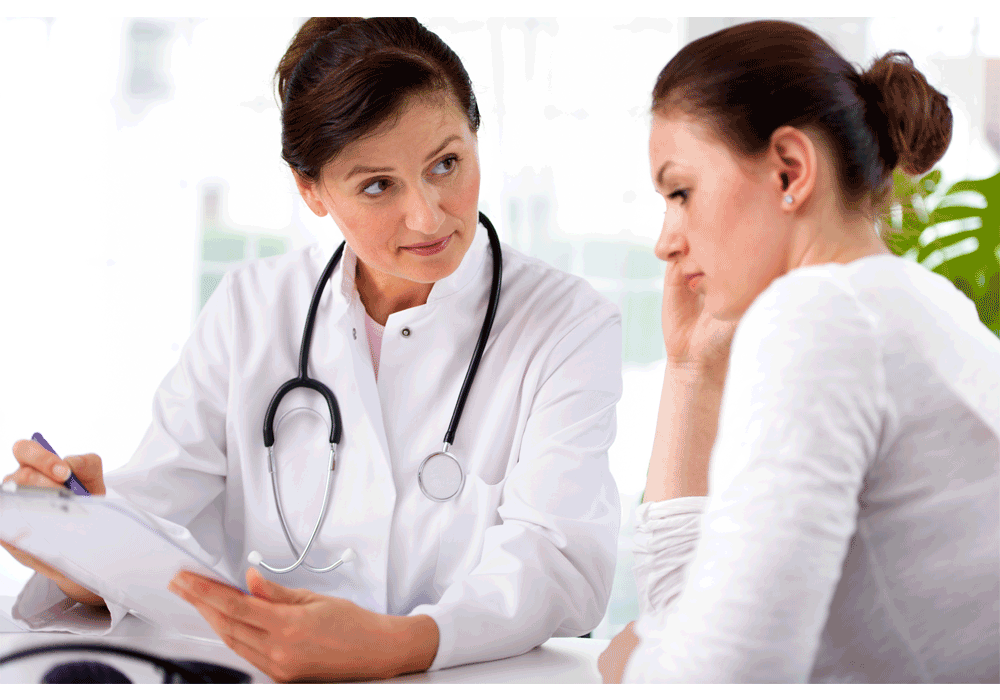 vs.
Dropping In: Being Fully Present
Hidden Mentorship defined as
We replicate with our patients the very experience we are given – teacher to learner, learner to patient, learner to teacher/peer.  An infinite cycle of good that gets replicated.
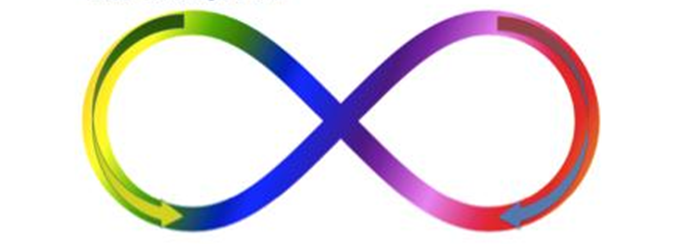 Posted Jan 07, 2009
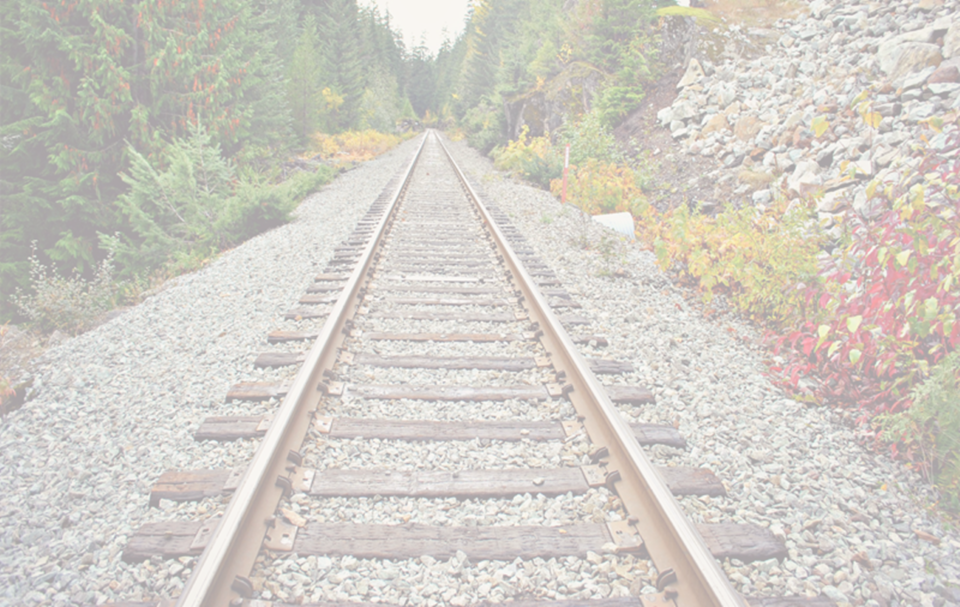 Parallel Process defined as
Awareness of your own issues/dynamics that may be similar to your patient or learner.  

Self-reflections can help you avoid getting drawn into a spin by being attentive to parallel process. It is a teacher, a guide and a mentor.
Michael J Formica MS, MA, EdM Enlightened Living
The Me in You: Parallel Process in Psychotherapy
When the client is the mirror.
.
Dropping-In defined as
Awareness of two aspects of your moment-to-moment experience: 							 
what’s going on around you and 
what’s going on within you. 
From mindfulness literature:  to be consciously present in what you’re doing, while you’re doing it, as well as managing your mental and emotional state.
http://greatschoolspartnership.org/wp-content/uploads/2016/11/10-Ways-to-Be-More-Mindful-at-Work.pdf
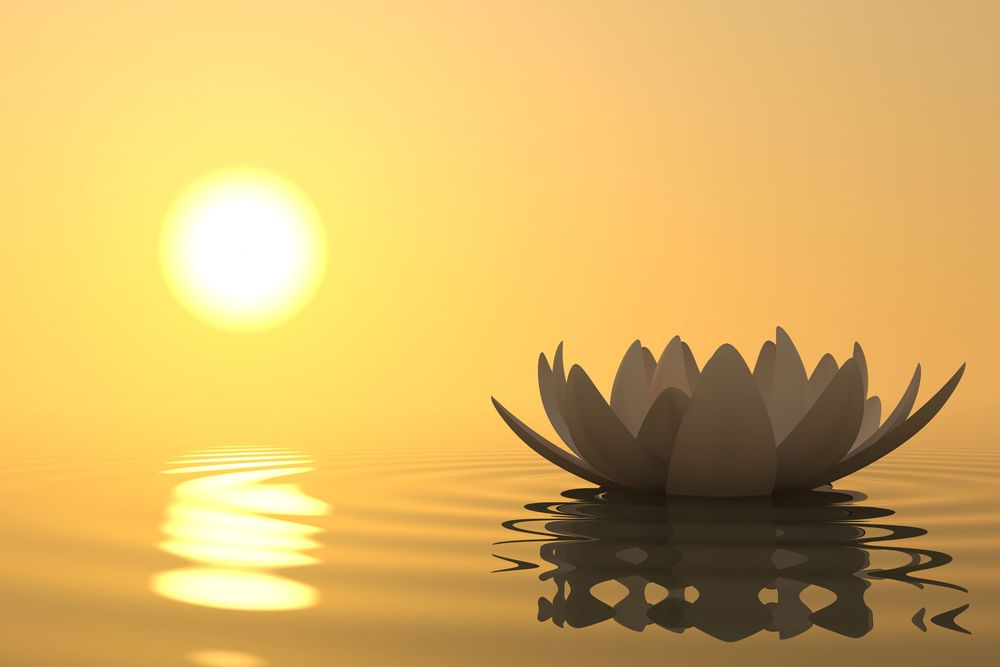 Compassionate Care defined as
experiencing empathy
and wanting to do something about it
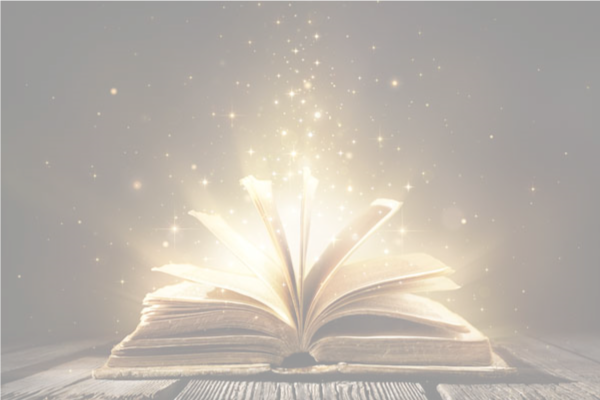 Narrative Medicine Informs 
Compassionate Care
…it may be that the physician’s most potent therapeutic instrument is the self, which is attuned to the patient through engagement, on the side of the patient through compassion, and available to the patient through reflection. 

								Narrative Medicine – Charon
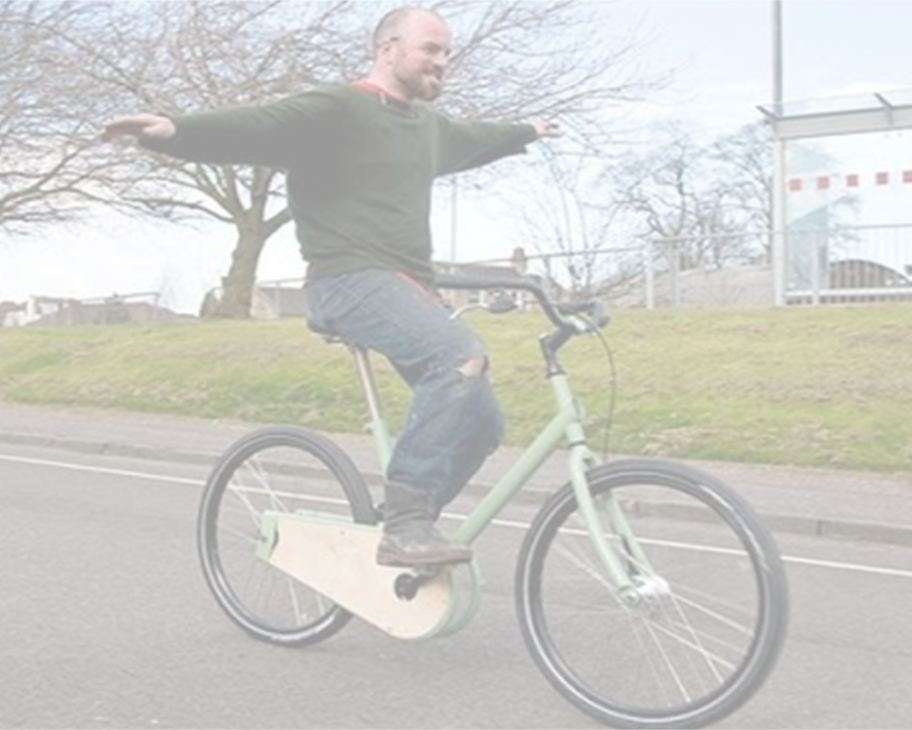 TIME FOR           FREE- WHEELING
RECALL:  Take 5-minutes to remember a time when you have had a  teacher-learner interaction that you felt worked, that you felt you “dropped-in” with the learner.

WRITE: Self-Reflection
What qualities did you bring that made the interaction effective?
[Speaker Notes: A positive recall of things that work can be an antidote.
Write-Pair-Share]
PAIR – SHARE
PAIR: Gather in dyads & share your recalled situation, first one person listens deeply and then trade when we announce it is time to switch

SHARE:  Listen mindfully to your colleague’s story and ask them
	What qualities did you bring to the 	interaction they shared?
  What unique things could you describe 	that   
     helped you to get there?
[Speaker Notes: A positive recall of things that work can be an antidote.
Write-Pair-Share]
Self-Reflection defined as
Take time apart from a situation to look back on emotional and spiritual reactions within yourself
Assess how it connects with events in your past
Imagine how will it affect your future responses

How does dropping-in shift gears and change the dynamic?
Mindfulness Informs Compassionate Care
By enabling physicians to be more attentive to patients and their needs, a mindful orientation holds promise for making clinical encounters more patient centered and for enhancing patient-clinician communication. 

	Multicenter Study of Physician Mindfulness  -- Beach, Roter, Korthius,
Mindfulness Informs Compassionate Care
Epstein writes of mindful practice:  
“This critical self-reflection enables physicians to listen attentively to patients’ distress, recognized their own errors, refine their technical skills, make evidence-based decisions, and clarify their values so they can act with compassion, technical competence, presence, and insight.”

	Multicenter Study of Physician Mindfulness  -- Beach, Roter, Korthius,
Is there an Elephant in the Room?
What are the barriers?
What are the benefits?
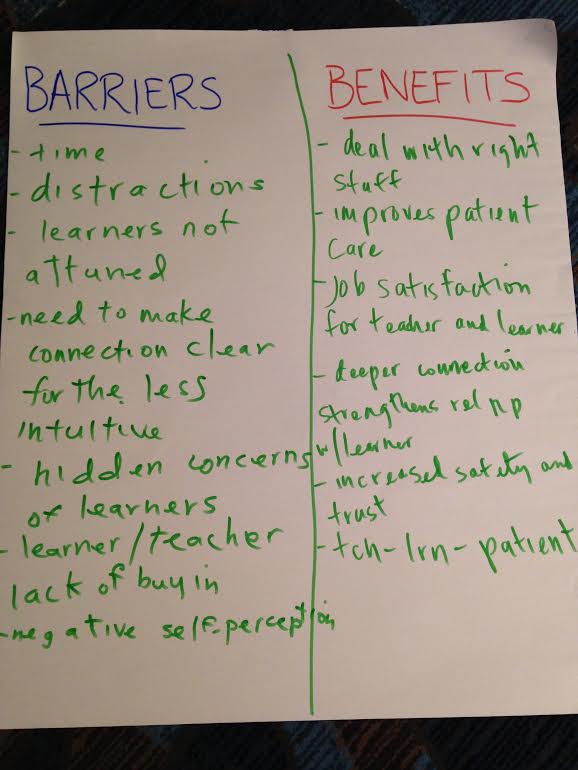 Group’s 
Processing
During 
Seminar
It begins with intentionality.

Plan one thing you can do to    drop-in and cultivate compassion with your learners?
We thank you for joining us today!
Please evaluate this presentation using the conference mobile app! Simply click on the "clipboard" icon       on the presentation page.
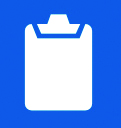 References
Charon R MD, PhD. JAMA. 2001;286(15):1897-1902. doi:10.1001/jama.286.15.1897. Narrative medicine a model for empathy, reflection, profession, and trust.
 
Epstein RM, Street Jr RL. Ann Fam Med March/April 2011 vol. 9 no. 2 100-103. doi: 10.1370/afm.1239. The values and value of patient-centered care.
 
Beach MC1, Roter D, Korthuis PT, Epstein RM, Sharp V, Ratanawongsa N, Cohn J, Eggly S, Sankar A, Moore RD, Saha S.  Ann Fam Med. 2013 Sep-Oct;11(5):421-8. doi: 10.1370/afm.1507. A multicenter study of physician mindfulness and health care quality.
 
Krasner MS1, Epstein RM, Beckman H, Suchman AL, Chapman B, Mooney CJ, Quill TE.
JAMA. 2009 Sep 23;302(12):1284-93. doi: 10.1001/jama.2009.1384. Association of an educational program in mindful communication with burnout, empathy, and attitudes among primary care physicians.

Michael J Formica MS, MA, EdM, Enlightened Living, The Me in You: Parallel Process in Psychotherapy
When the client is the mirror.
 
A Conceptual Framework for the Use of Illness Narratives in Medical Education Arno K. Kumagai, MD  658 Academic Medicine, Vol. 83, No. 7 / July 2008

An Appreciative Inquiry Approach to Practice Improvement and Transformative Change in Health Care Settings Caroline A. Carter, BA, LSW; Mary C. Ruhe, BS, RN; Sharon Weyer, DNP, RN, NP-C; David Litaker, MD, PhD; Ronald E. Fry, PhD; Kurt C. Stange, MD, PhD Q Manage Health Care Vol. 16, No. 3, pp. 194–204 c 2007 Wolters Kluwer Health | Lippincott Williams & Wilkins